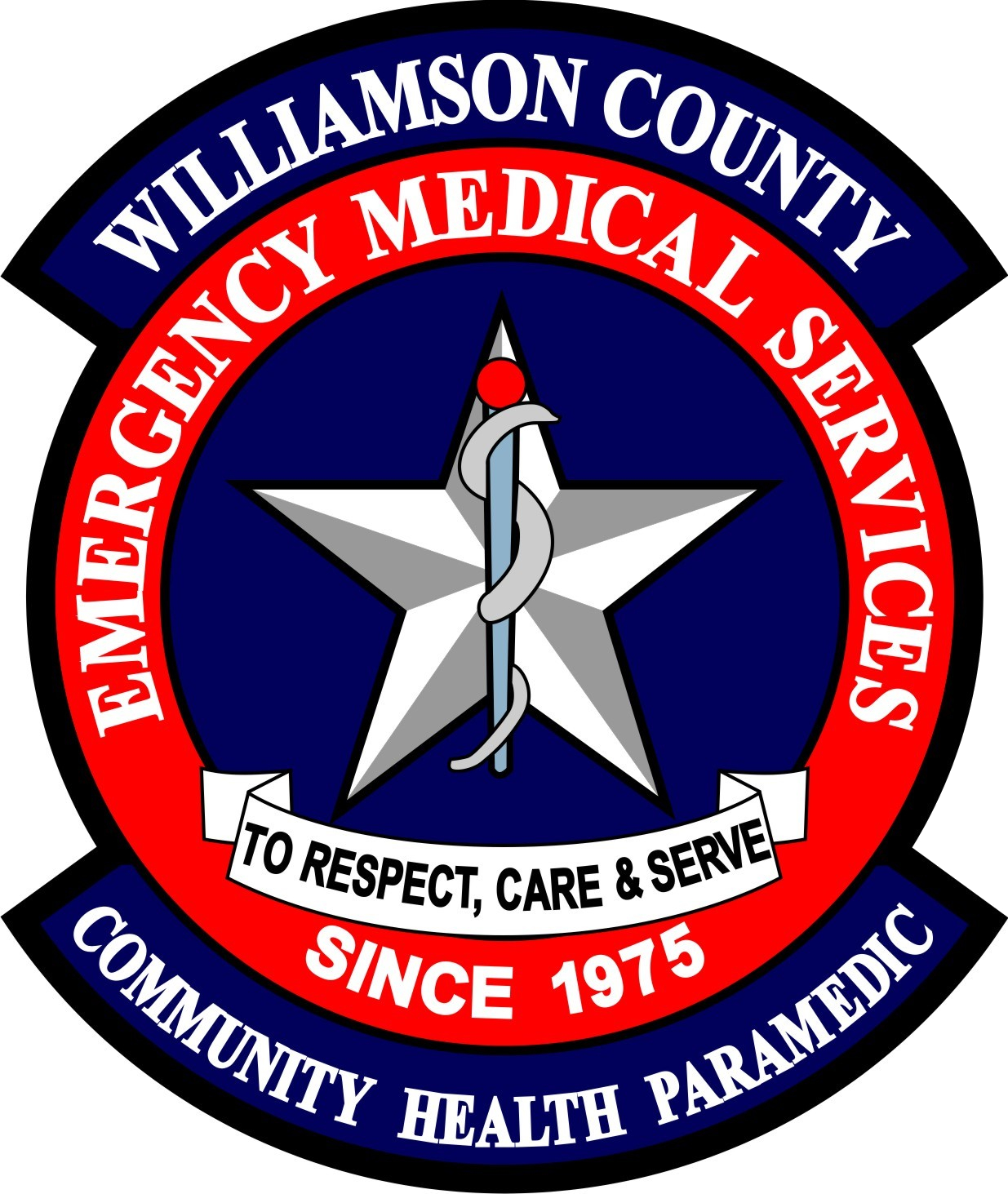 Isolation and Quarantine
Long Term Care Facilities
This presentation is the property of WCEMS CHP – do not use or distribute without permission
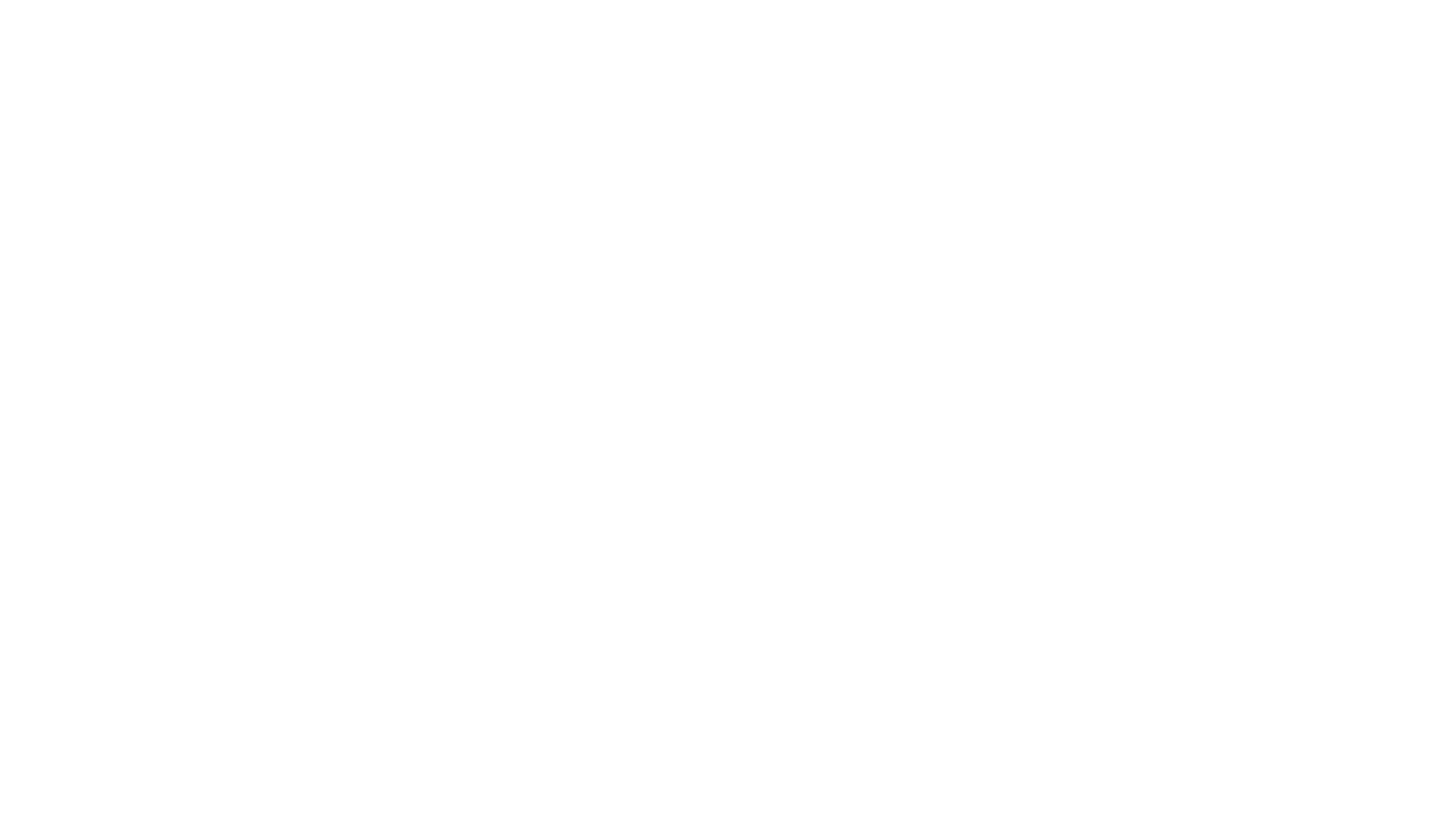 In this training, you will learn:
What is Isolation?
What is Quarantine?
Who should be Isolated?
Who should be Quarantined?
When can someone be moved out of isolation/quarantine?
How do I set up a separate area in my facility?
How do I staff Isolation/Quarantine areas?
Special considerations
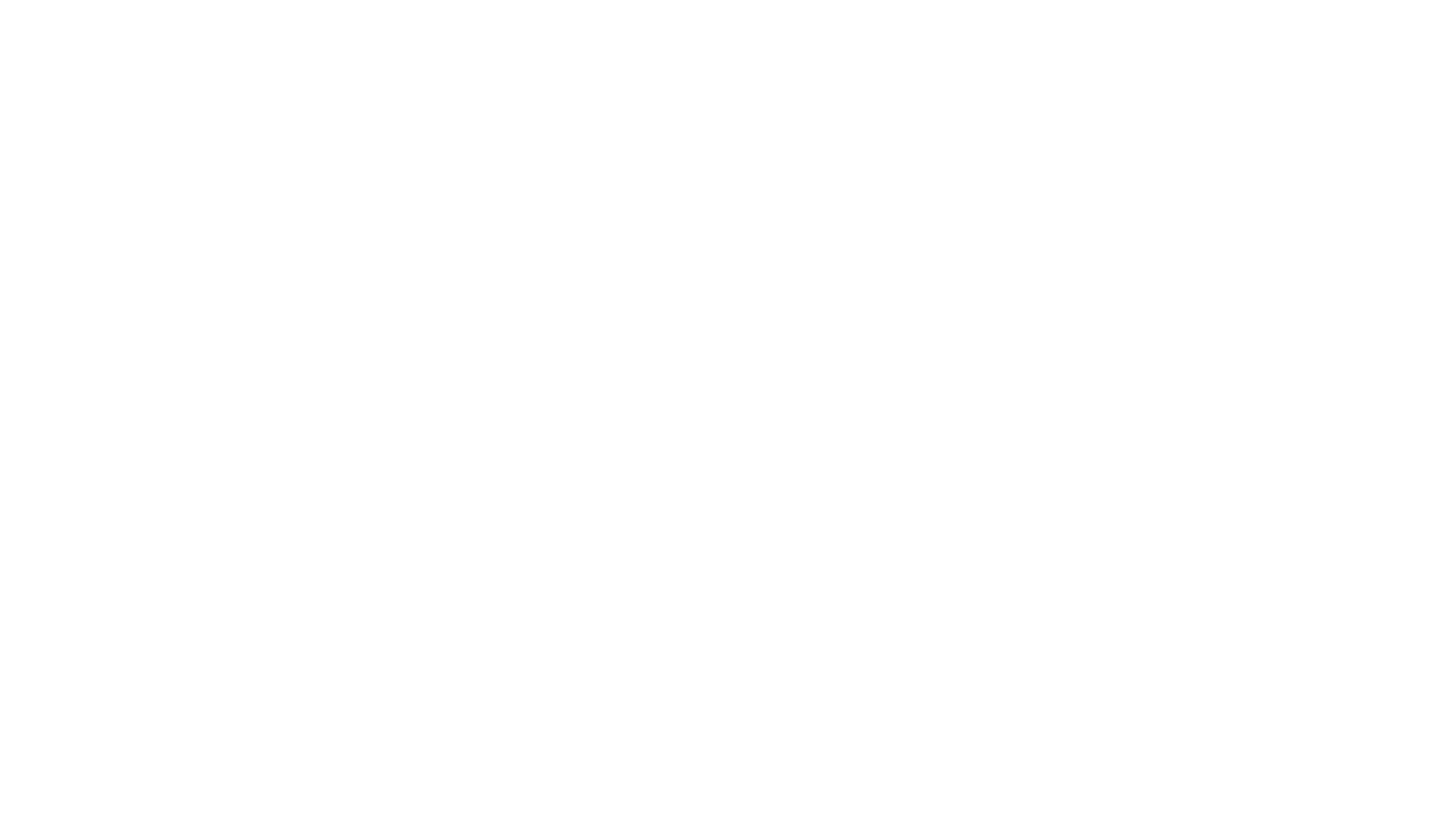 Quarantine vs Isolation
Quarantine keeps someone who was in close contact with someone who is/was infected with COVID-19 away from others.

Quarantine also keeps someone who has an unknown COVID-19 status away from others pending test results.

Any new admission or returning resident should be kept in quarantine for the recommended time in order to prevent asymptomatic transmission of infection
Isolation keeps someone who is sick and/or tested positive for COVID-19 away from others.

Any resident with a positive PCR or antigen test should be kept in isolation for the recommended period of time
A test-based strategy is no longer recommended (except as noted below) because, in the majority of cases, it results in prolonged isolation of patients who continue to shed detectable SARS-CoV-2 RNA but are no longer infectious.
Symptom-Based Strategy for Discontinuing Transmission-Based Precautions.
Patients with mild to moderate illness who are not severely immunocompromised:
At least 10 days have passed since symptoms first appeared and
At least 24 hours have passed since last fever without the use of fever-reducing medications and
Symptoms (e.g., cough, shortness of breath) have improved
Patients with severe to critical illness or who are severely immunocompromised1:
At least 10 days and up to 20 days have passed since symptoms first appeared and
At least 24 hours have passed since last fever without the use of fever-reducing medications and
Symptoms (e.g., cough, shortness of breath) have improved
Consider consultation with infection control experts
The decision to discontinue empiric Transmission-Based Precautions by excluding the diagnosis of current SARS-CoV-2 infection for a patient with suspected SARS-CoV-2 infection can be made based upon having negative results from at least one respiratory specimen tested using an FDA-authorized molecular viral assay to detect SARS-CoV-2 RNA.
If a higher level of clinical suspicion for SARS-CoV-2 infection exists, consider maintaining Transmission-Based Precautions and performing a second test for SARS-CoV-2 RNA.
If a patient suspected of having SARS-CoV-2 infection is never tested, the decision to discontinue Transmission-Based Precautions can be made using the symptom-based strategy.
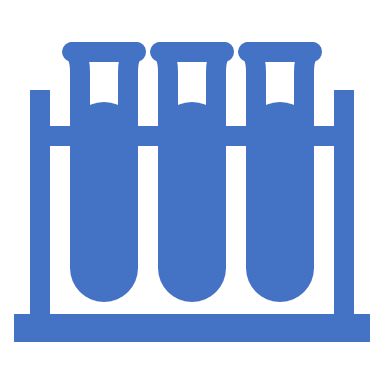 Discontinuation of Isolation
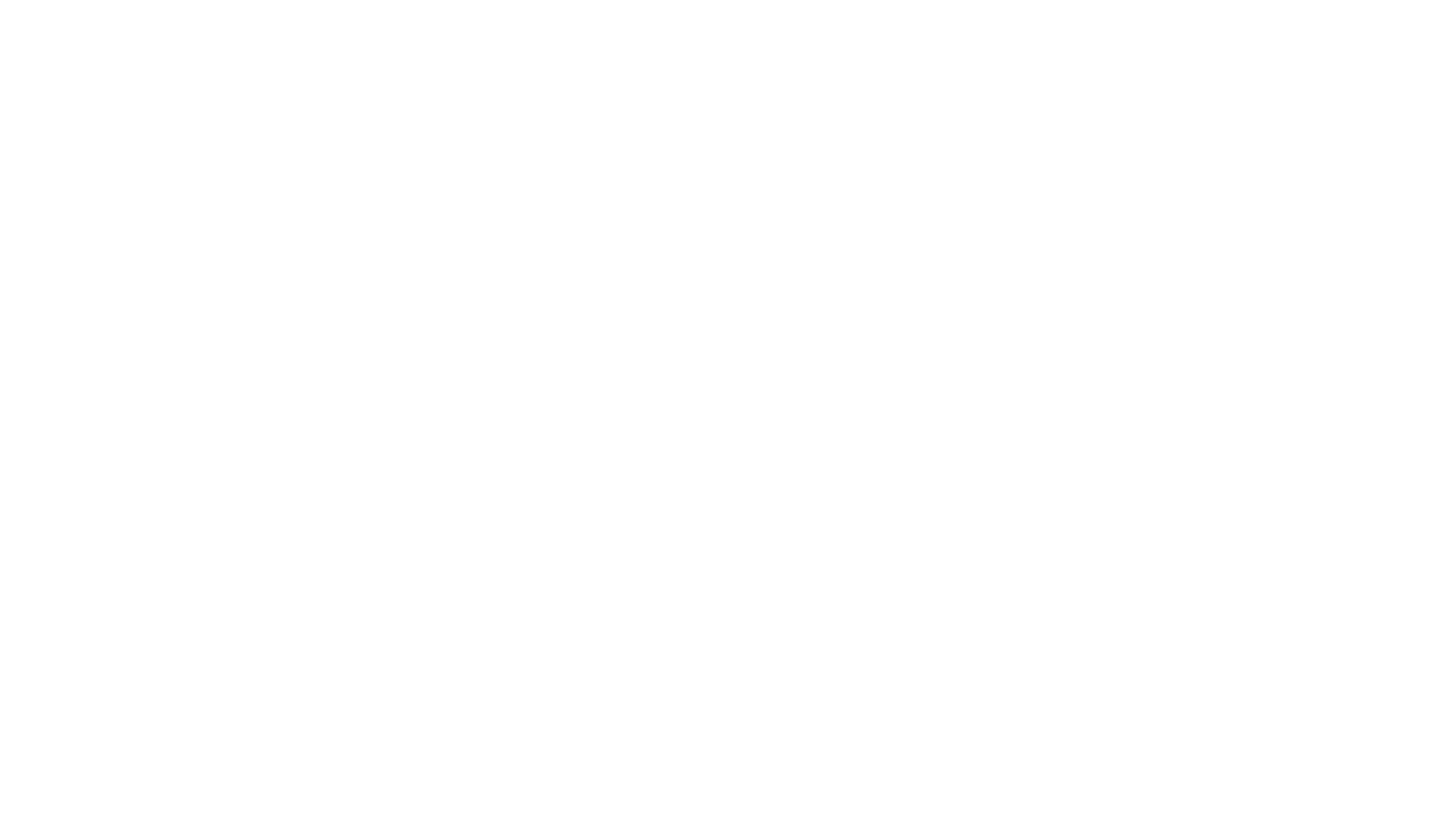 Newly admitted or readmitted residents should still be monitored for evidence of COVID-19 for 14 days after admission and cared for using all recommended COVID-19 PPE.  
Testing should not be required prior to transfer of a resident from an acute-care facility to a nursing home.
Residents exposed to a positive case, but who are asymptomatic should be quarantined to monitor for symptoms and await testing.
Discontinuation of Quarantine
Determine the location of the COVID-19 care unit and create a staffing plan before residents or HCP with COVID-19 are identified in the facility. This will allow time for residents to be relocated to create space for the unit and to identify HCP to work on this unit.
Facilities that have already identified cases of COVID-19 among residents but have not developed a COVID-19 care unit, should work to create one unless the proportion of residents with COVID-19 makes this impossible (e.g., the majority of residents in the facility are already infected).
Ideally the unit should be physically separated from other rooms or units housing residents without confirmed COVID-19.
Depending on facility capacity (e.g., staffing, supplies) to care for affected residents, the COVID-19 care unit could be a separate floor, wing, or cluster of rooms.
Place signage at the entrance to the COVID-19 care unit that instructs HCP they must wear eye protection and an N95 or higher-level respirator (or facemask if a respirator is not available) at all times while on the unit. Gowns and gloves should be added when entering resident rooms.
Resident Cohorting
Staffing
Assign dedicated HCP to work only on the COVID-19 care unit. At a minimum this should include the primary nursing assistants (NAs) and nurses assigned to care for these residents. HCP working on the COVID-19 care unit should ideally have a restroom, break room, and work area that are separate from HCP working in other areas of the facility. To the extent possible, restrict access of ancillary personnel (e.g., dietary) to the unit.
Assign environmental services [EVS] staff to work only on the unit.
If there are not a sufficient number of EVS staff to dedicate to this unit despite efforts to mitigate staffing shortages, restrict their access to the unit. Also, assign HCP dedicated to the COVID-19 care unit (e.g., NAs) to perform cleaning and disinfection of high-touch surfaces and shared equipment when in the room for resident care activities. HCP should bring an Environmental Protection Agency (EPA)-registered disinfectant (e.g., wipe) into the room and wipe down high touch surfaces (e.g., light switch, doorknob, bedside table) before leaving the room.
Ensure that high-touch surfaces in staff break rooms and work areas are frequently cleaned and disinfected (e.g., each shift).
Ensure HCP practice source control measures and social distancing in the break room and other common areas (i.e., HCP wear a facemask and sit more than 6 feet apart while on break).
Special Considerations
Plastic barriers can be used to separate isolation wings from the shared nursing station
There should be a donning station at the entry of the isolation wing
Staff assigned to the isolation area should exit in a designated area to doff PPE.  This can be an exit at the end of the isolation hall.
If it is not possible to separate isolation and quarantine, the isolation area can be at the end of the quarantine hall, but staff CANNOT travel between the two areas except for entering at the beginning of the shift.
If the facility does not have a separate wing available for isolation, and resident rooms are an “apartment type set up”, residents can be isolated to their rooms with proper signage on each room and PPE available outside of the room for staff.
A plan should be in place with emergency services if there is a designated pick-up area for residents out of the isolation unit.
Questions?
Amy S Jarosek, LP CHW 512-942-9041